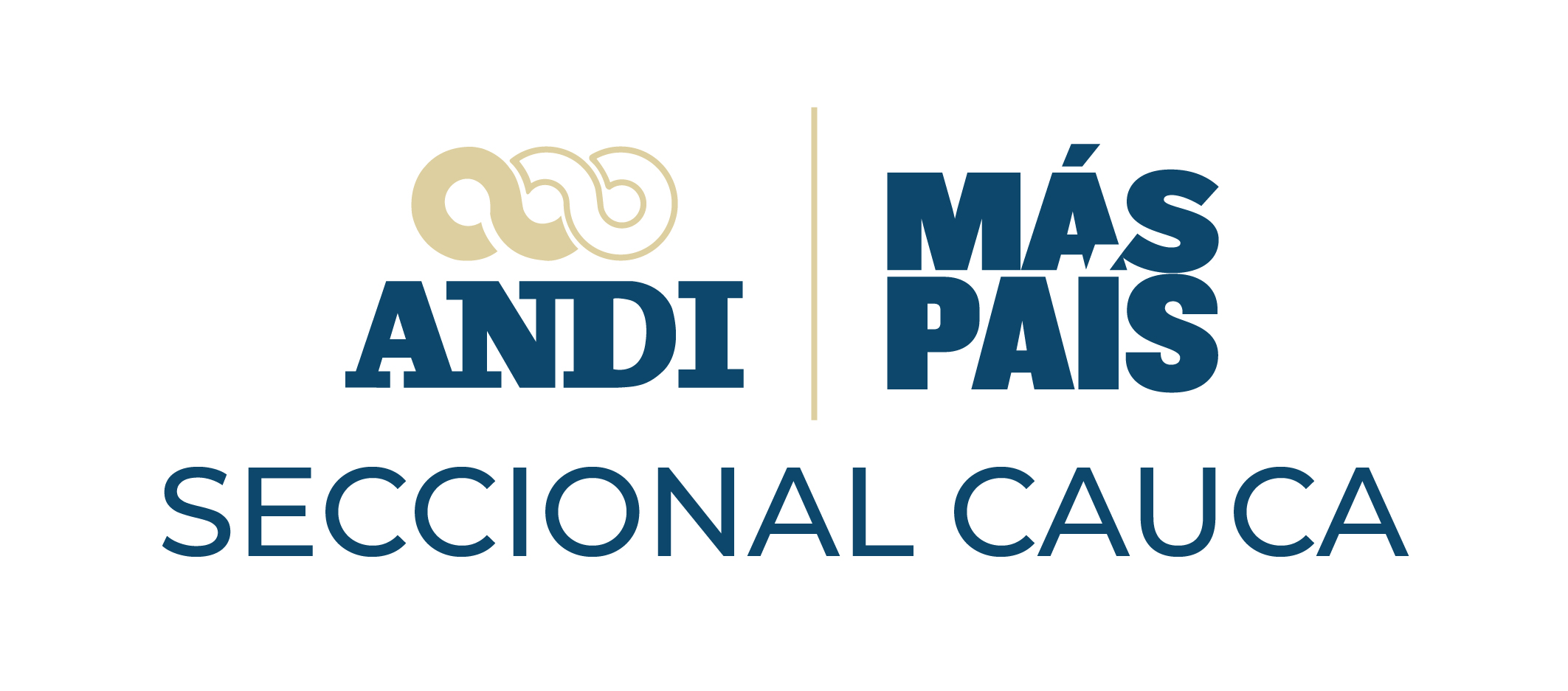 Resultados Sembratón 2020
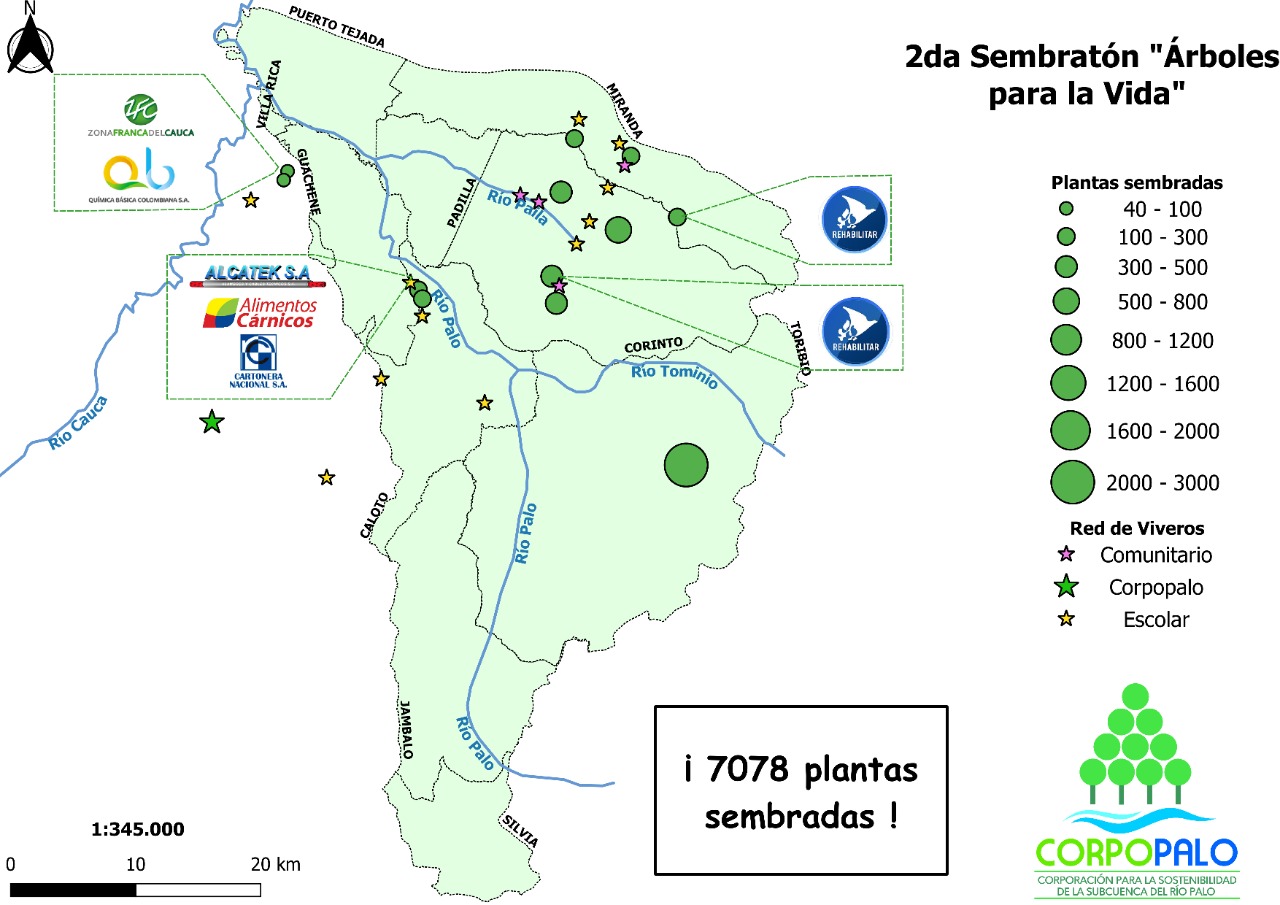